Бабушкины посиделки…
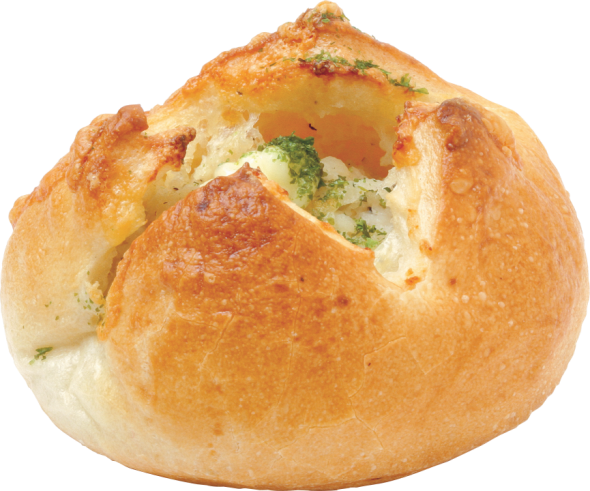 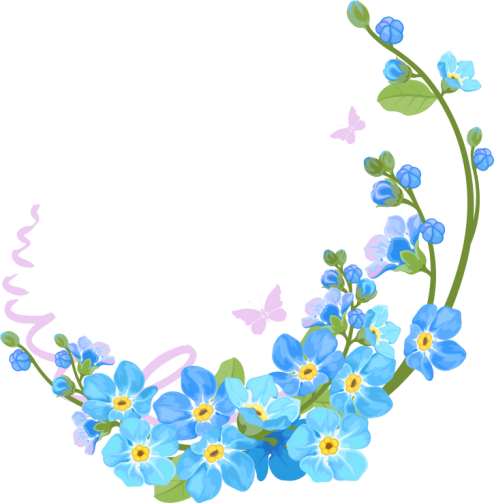 2014 год
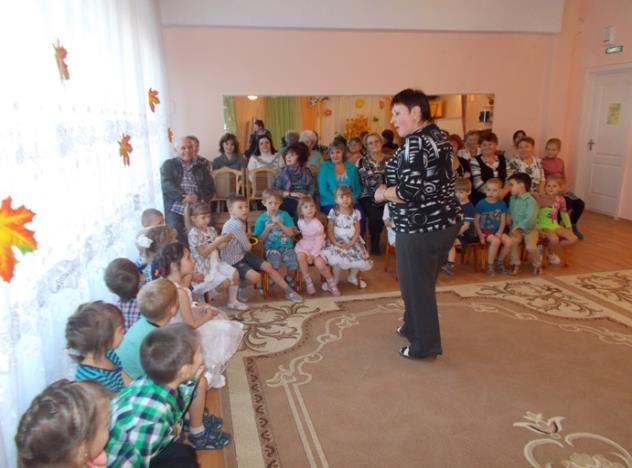 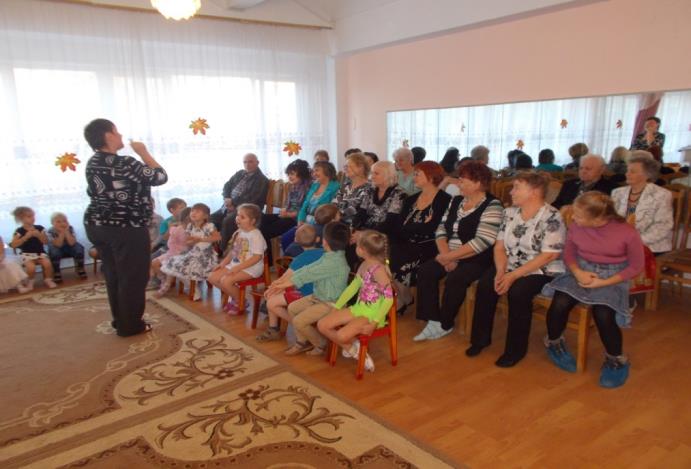 Наши бабушки! Какие они? Конечно, все разные. И сегодня мы приготовили для них концерт!
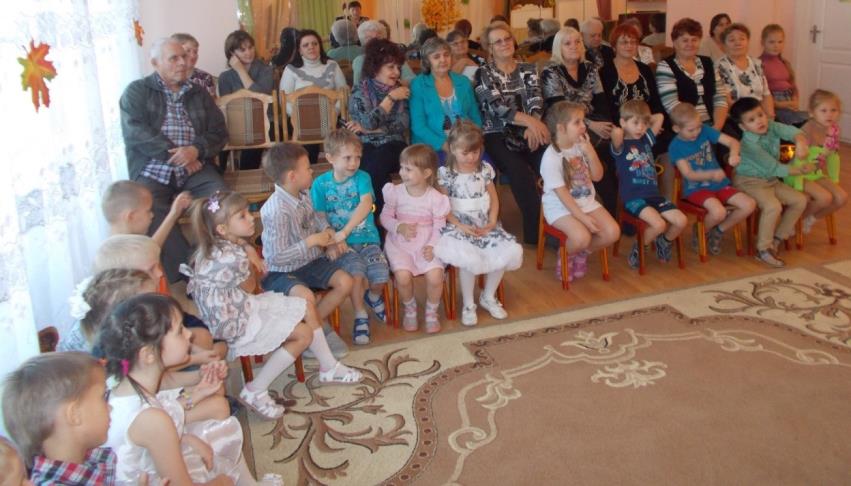 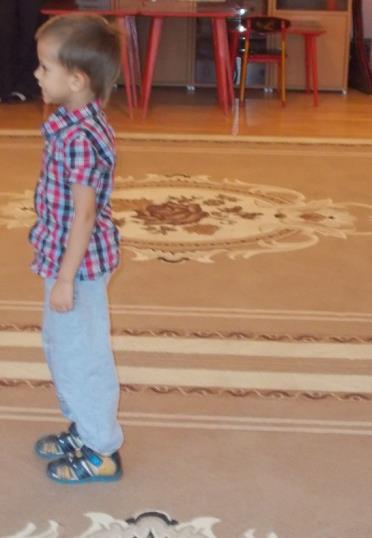 Самые красивые кто растит цветочки? Самые красивые свяжет кто носочки?
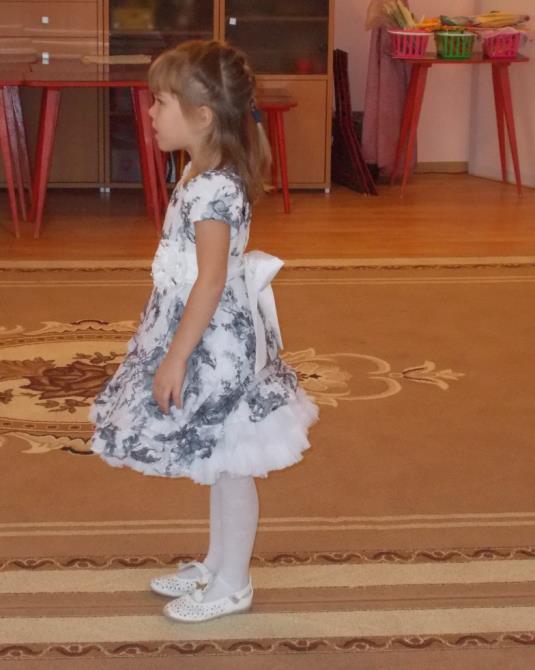 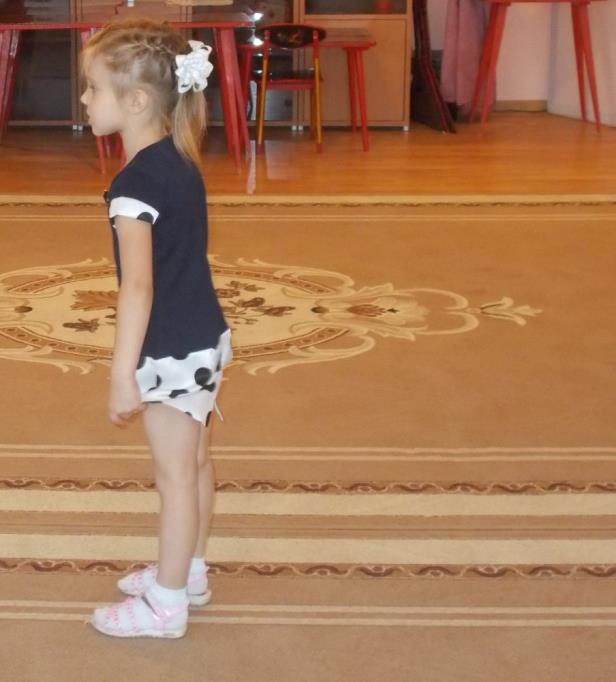 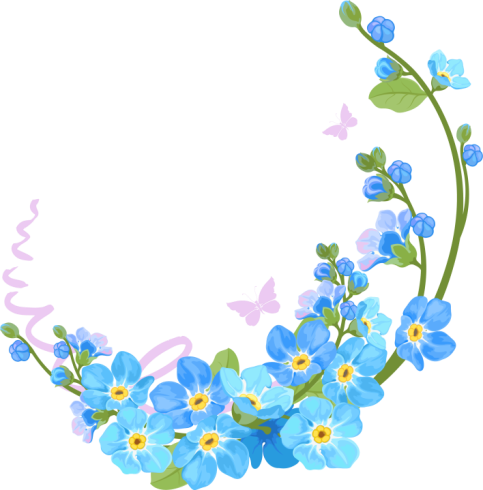 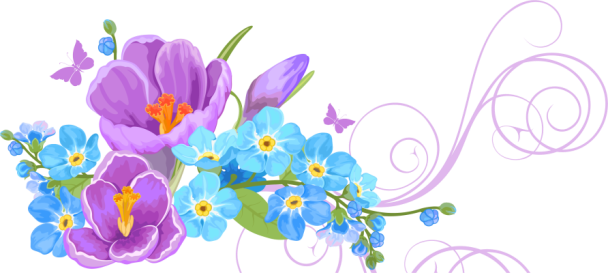 Я вам загадаю загадку, а вы отгадайте ее! Кто ставит на пятку заплатку? Кто гладит и чинит белье?
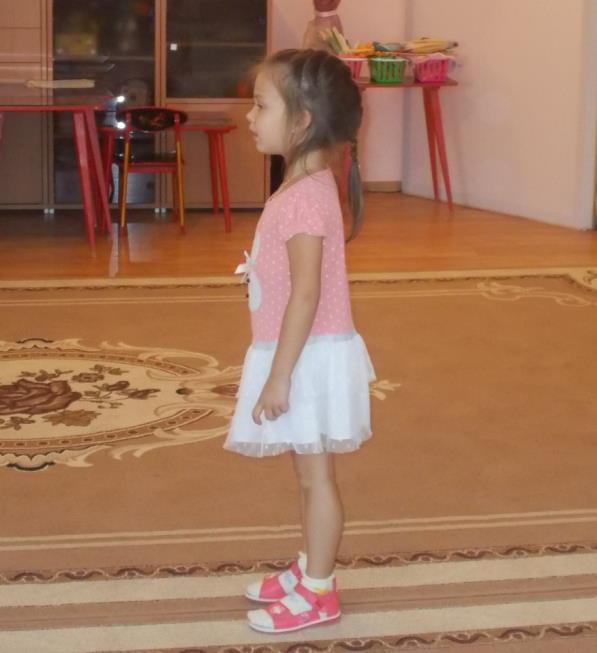 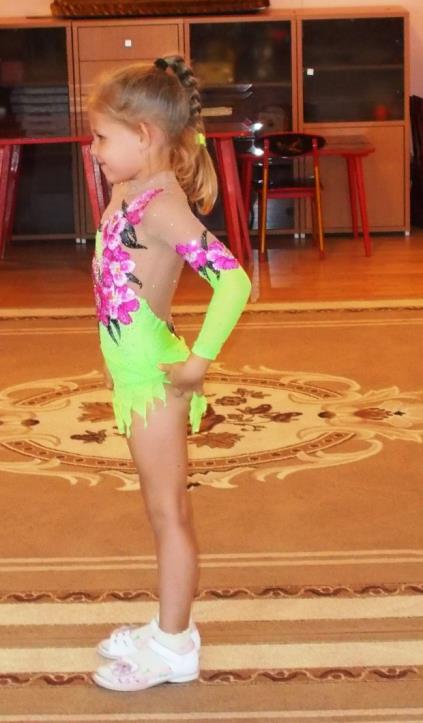 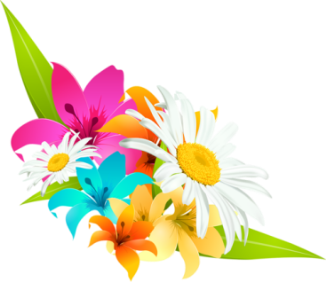 Это бабушка, бабушка! Бабушка моя! Бабушка, бабушка! С праздником тебя!
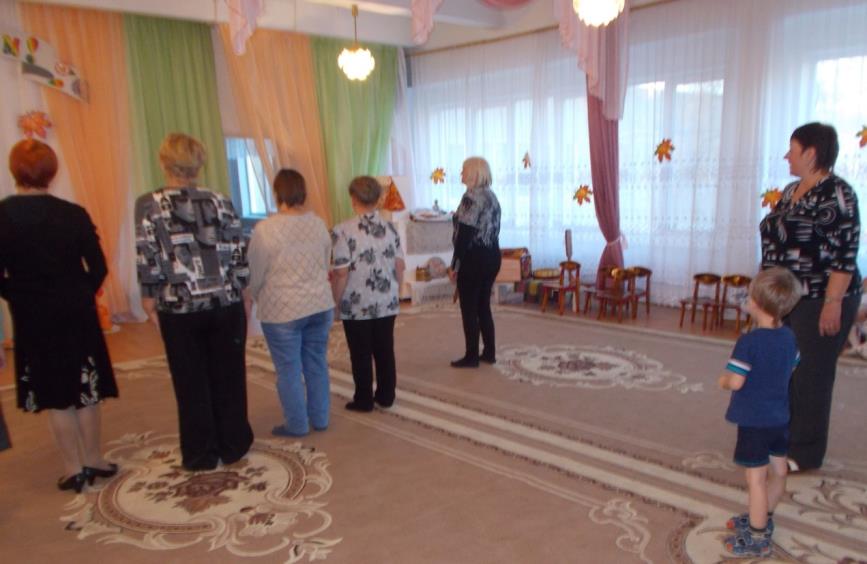 Эй, бабушки и дедушки! Чего дрожать от старости? Давайте-ка побегаем, попрыгаем от радости!
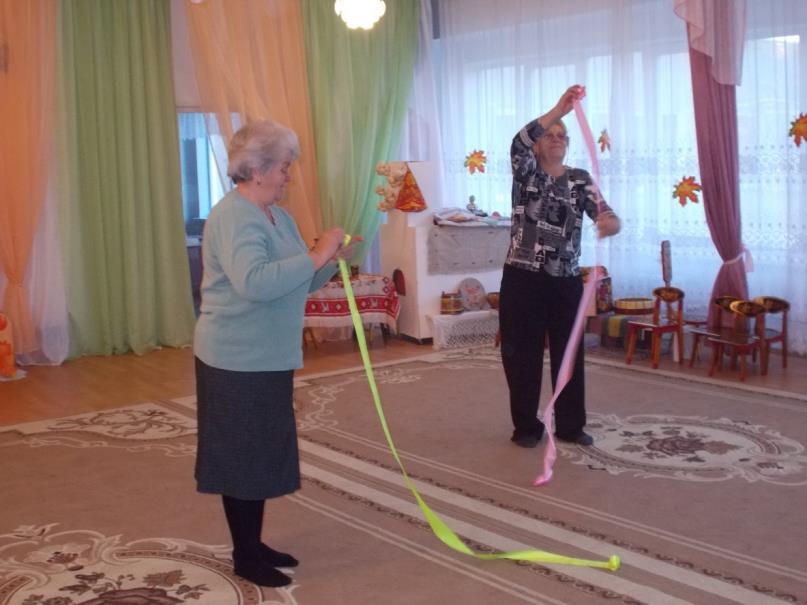 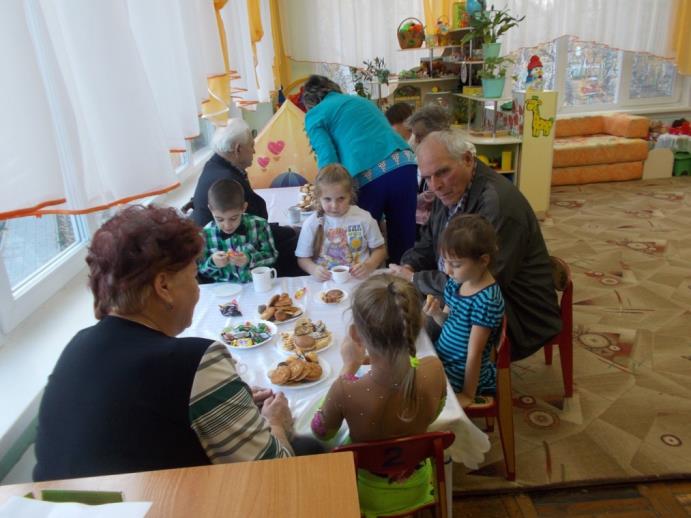 Лишь у нашей бабушки лучшая еда! Лишь родная бабушка рада нам всегда!
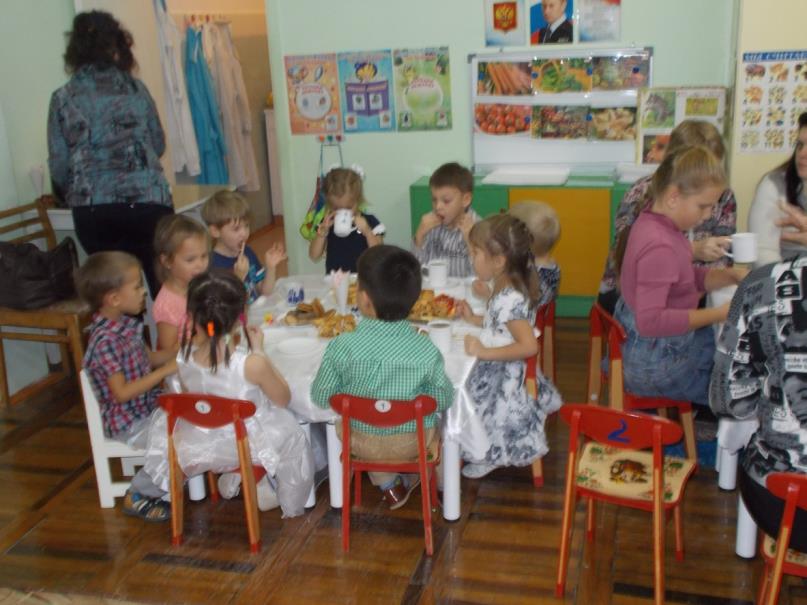 Только наша бабушка так умеет ждать! Только наша бабушка может все прощать!
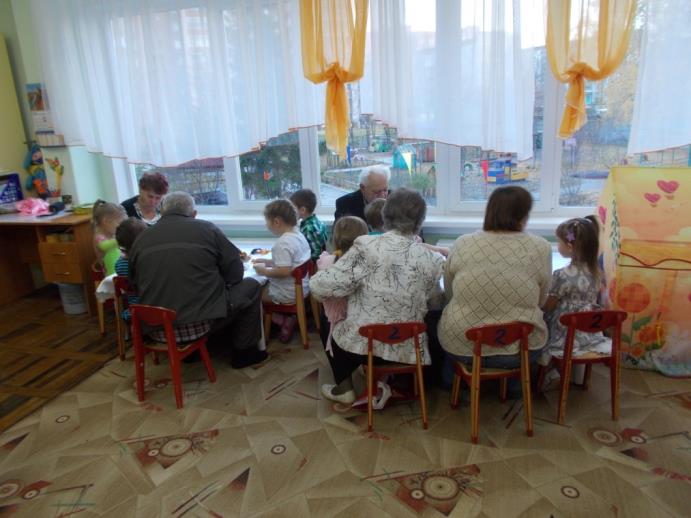 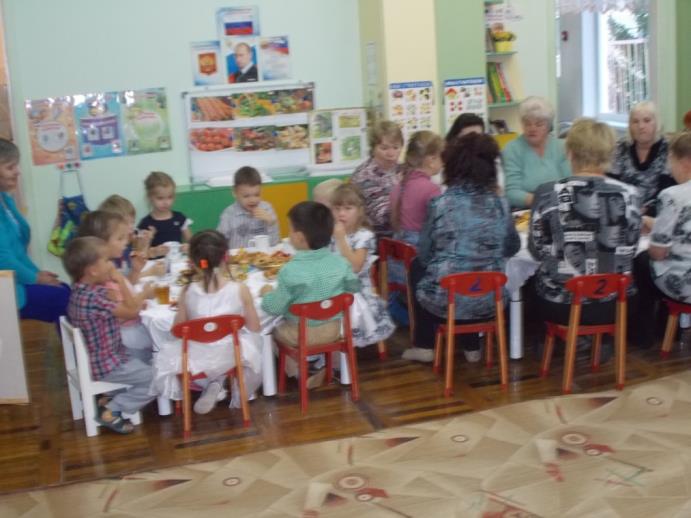 Как хорошо, что есть у нас
Бабули, бабушки родные! Они внучат приводят в сад, пирог готовят, отбивные!
Бабушке -  солнышко, дедушке – стих! Много здоровья вам на двоих!
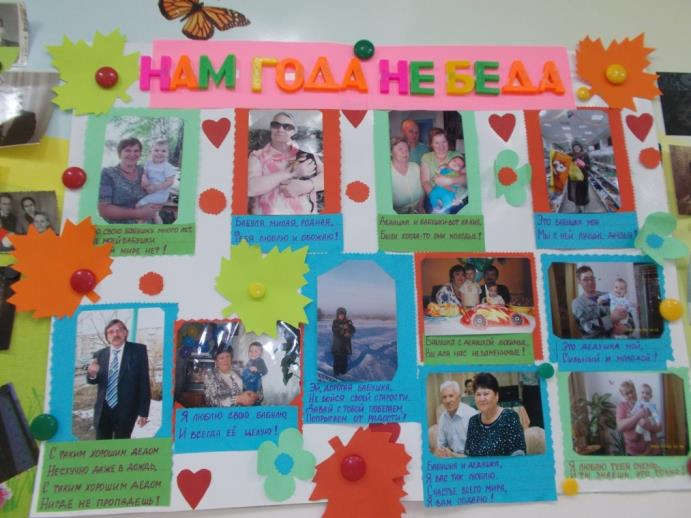 Счастья желаем еще на два века! Вы наши любимые два человека!
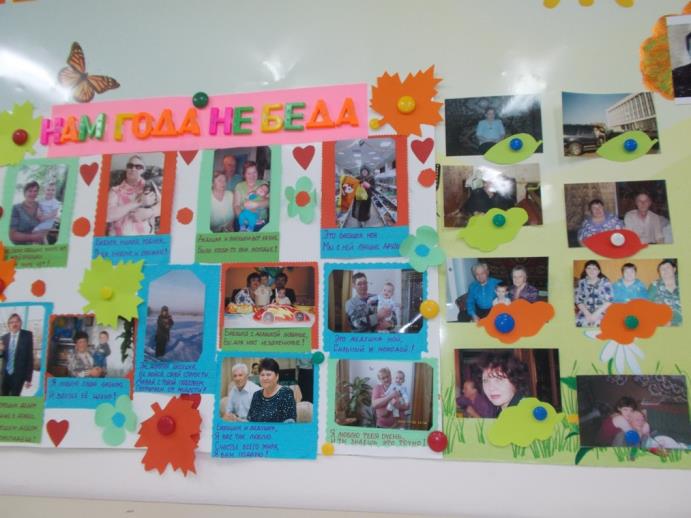 Спасибо за внимание!


Подготовила: Воспитатель – Баталова М.А.